Ny KPS for BERGEN
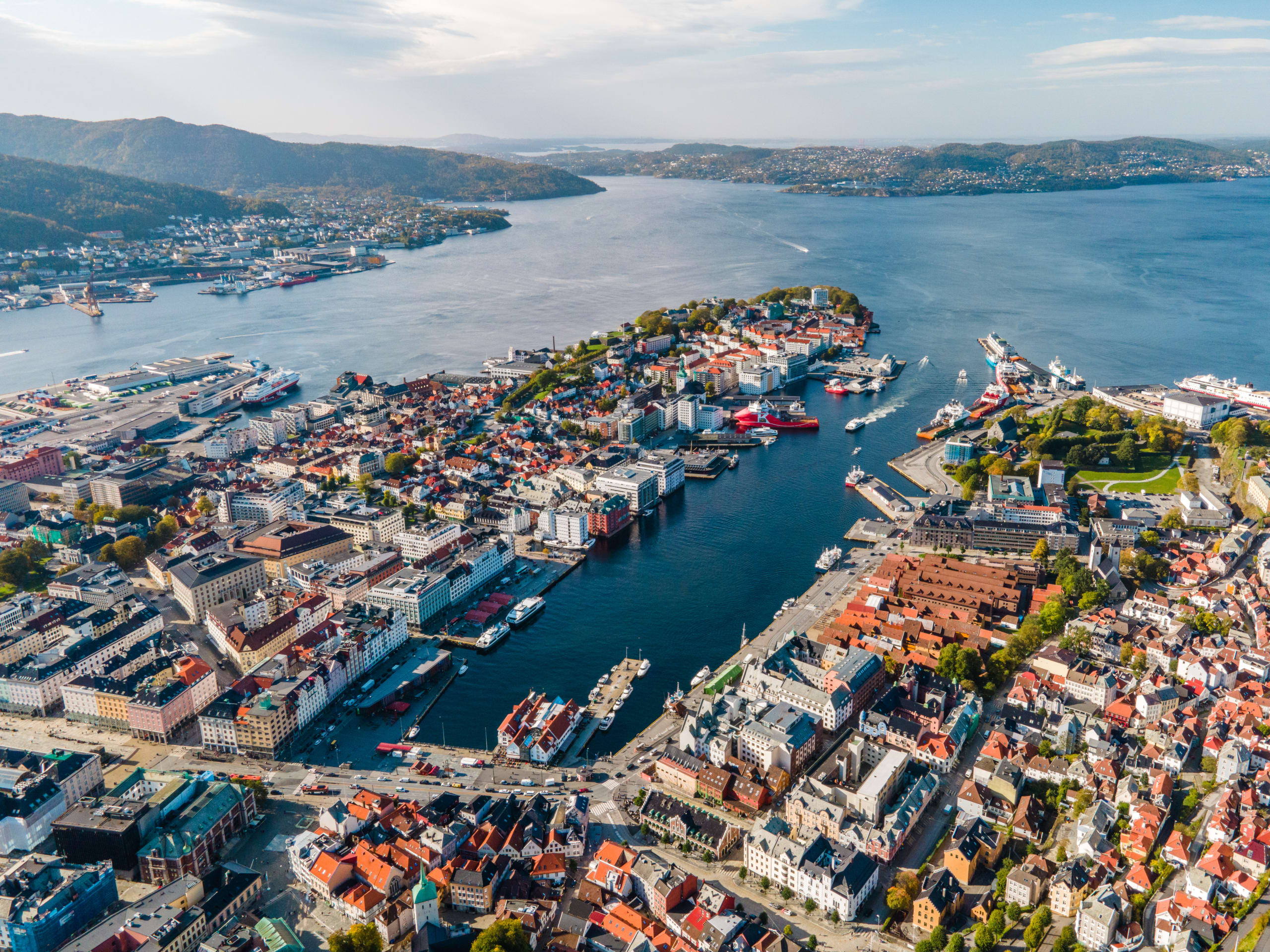 Orientering om arbeid med ny KPS

Utvalg for helse og sosial
15. januar 2025
[Speaker Notes: Orientering i Utvalg for barnehage, skole og idrett 14.01.2025
Orientering i Utvalg for finans, kultur og næring, 15.01.2025
Orientering i Utvalg for helse og sosial, 15.01.2025
Orientering i Utvalg for miljø og byutvikling, 16.01.2025]
Oppsummering av planprosessen så langt
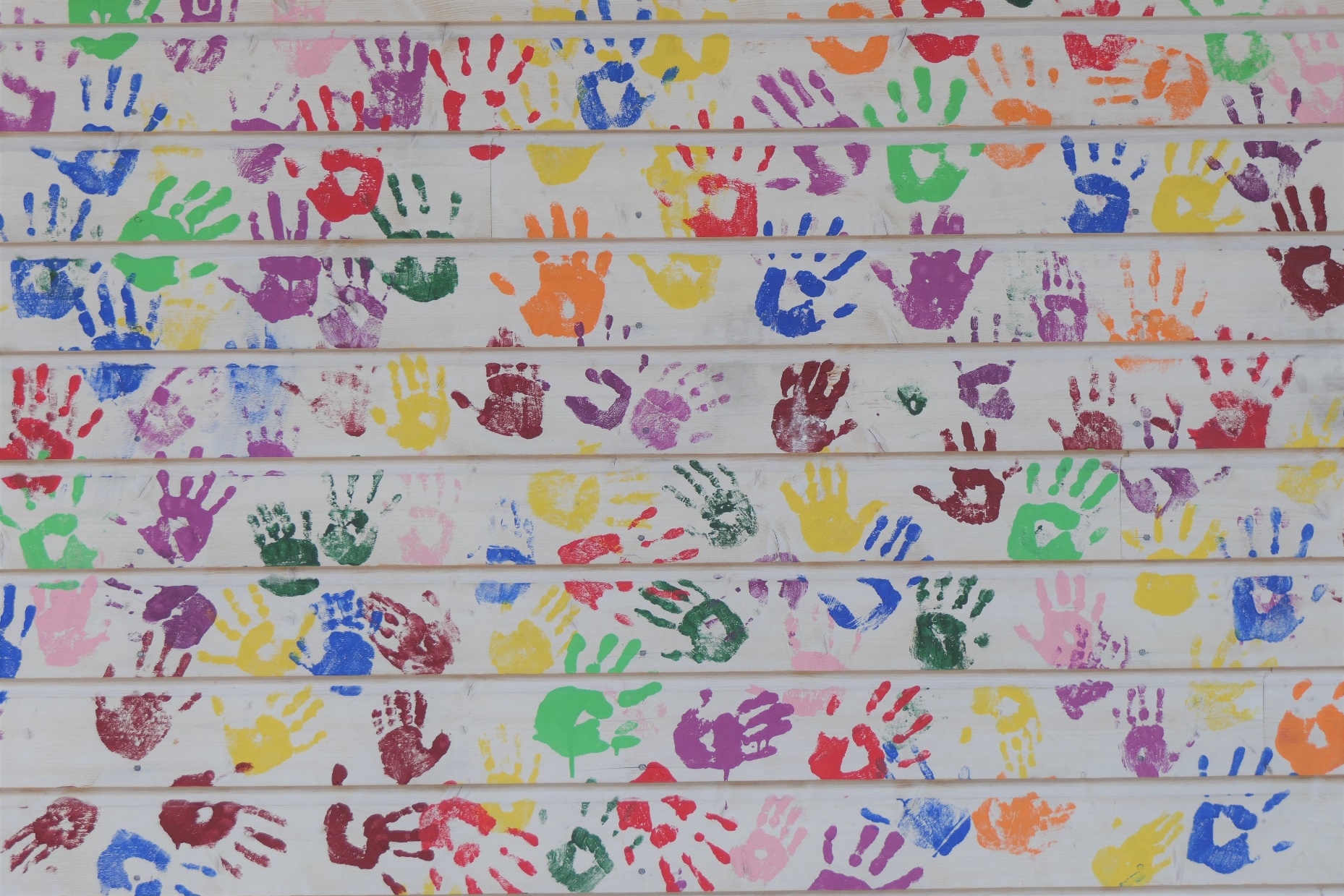 Mars–mai 2024
Arbeid med:
Kunnskapsgrunnlag
Planprogram for ny samfunnsdel
Fem utfordringsbilder/samfunnsfloker
Juni–september 2024
Planprogram på offentlig høring og ettersyn
Justering av planprogram etter høringsinnspill
Oktober–desember 2024
Bystyret vedtar planprogrammet 30.oktober.
Byrådet utarbeider utkast til ny samfunnsdel for Bergen
Foto: Trude Haugen
Foto: Trude Haugen
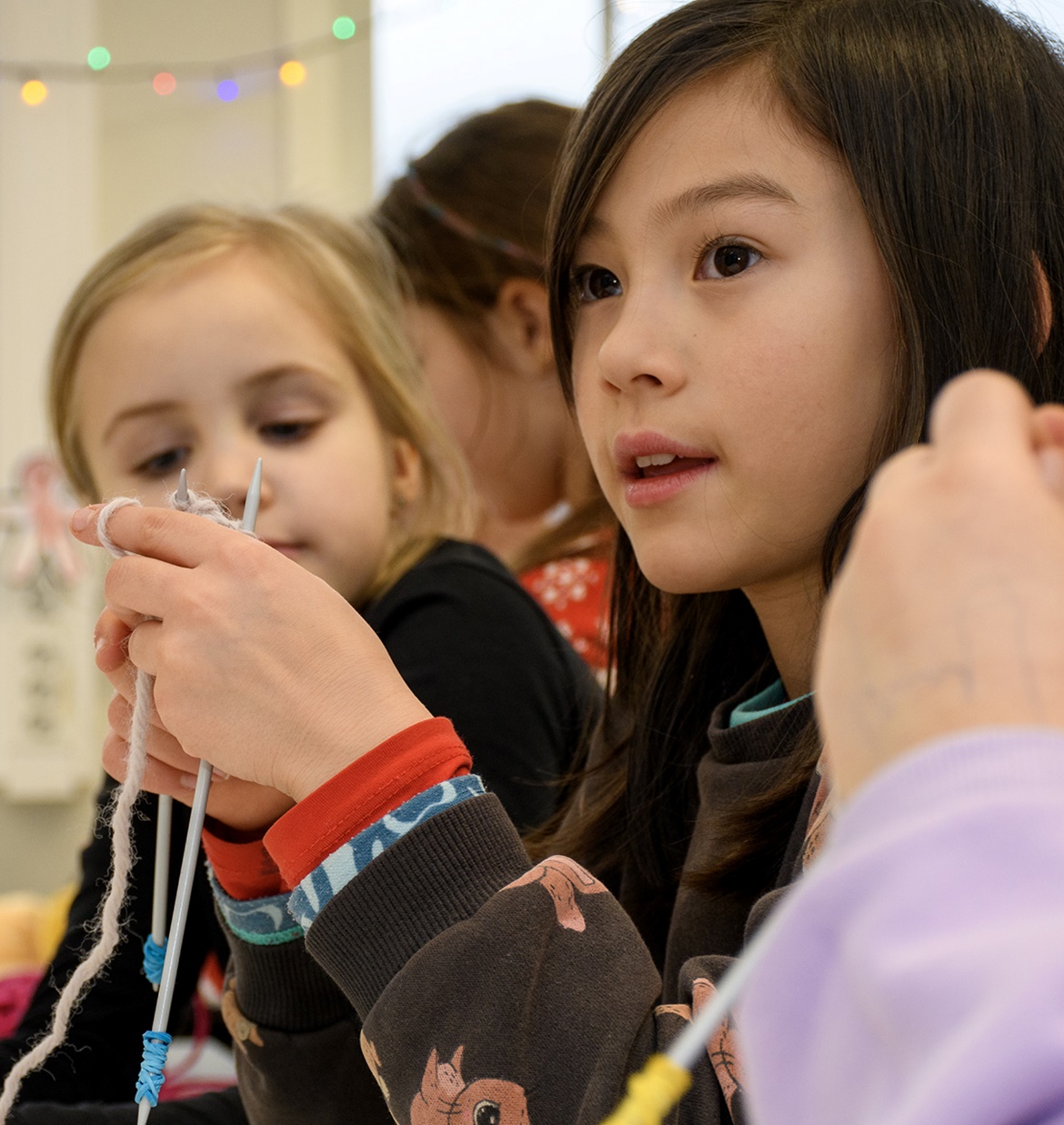 Videre fremdrift for samfunnsdelen
Januar 2025
Orientering i bystyreutvalg 
Presentasjon og dialog med medvirkningsrådene
Februar–mai
Byrådet avgir planutkast til offentlig høring og  ettersyn
Medvirkningsaktiviteter i bydelene 
Justering av samfunnsdelen etter høring og  medvirkning
Mai–juni
Byrådet innstiller til bystyret
Bystyrebehandling av ny samfunnsdel
Foto: Andrew Buller
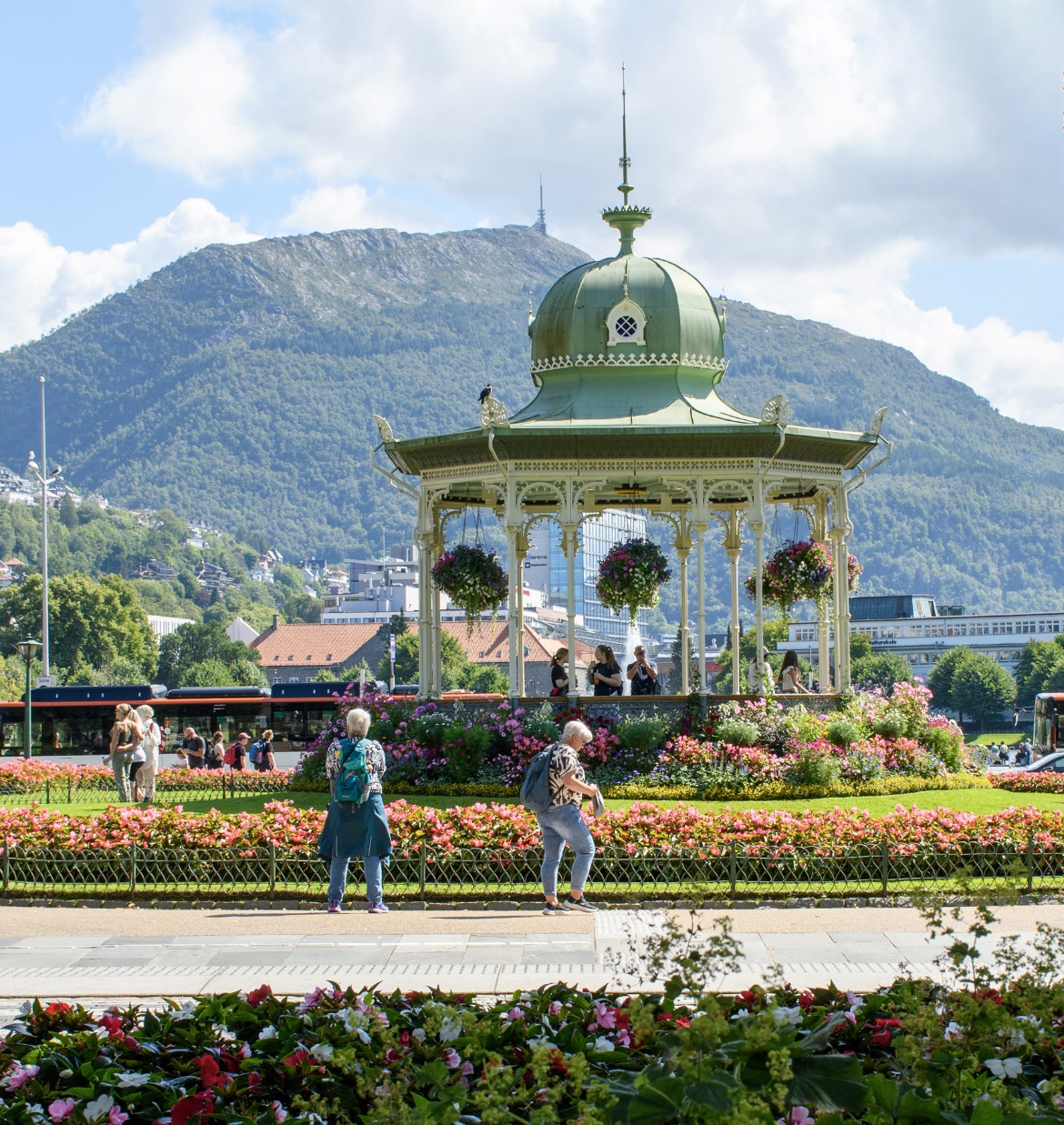 Om utkast til ny samfunnsdel
Foto: Andrew Buller
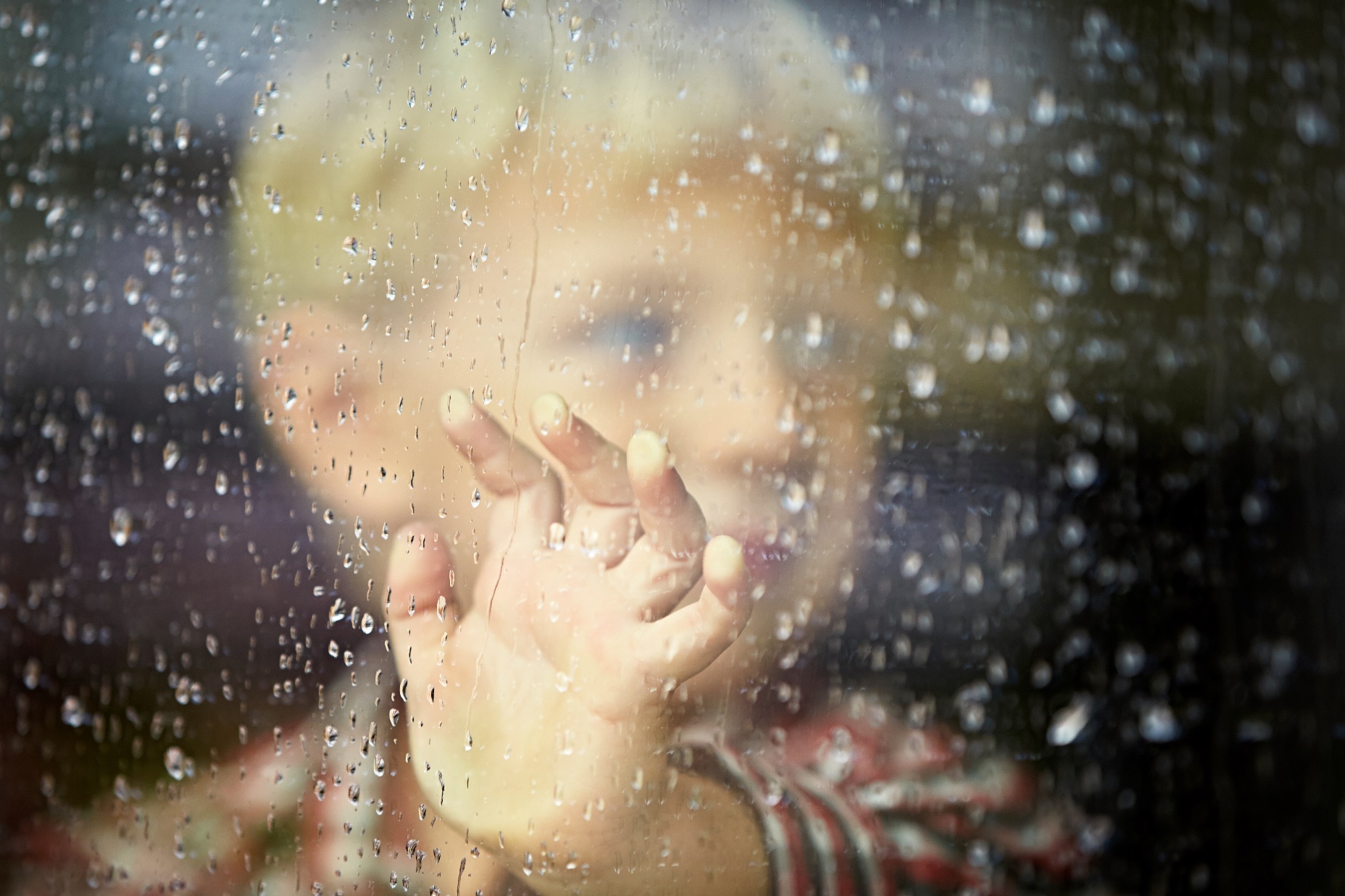 Hovedutfordringer
En velferdsstat under press
Et økende utenforskap
En stagnerende by
Trussel for samfunnsikkerhet og økt klima- og naturrisiko
Passive bydeler
Foto: Scanstock Photo
[Speaker Notes: Planen tar utgangspunkt i Bergens utfordringsbilde og viser hvordan kommunen og samfunnet i fellesskap skal ta Bergen videre]
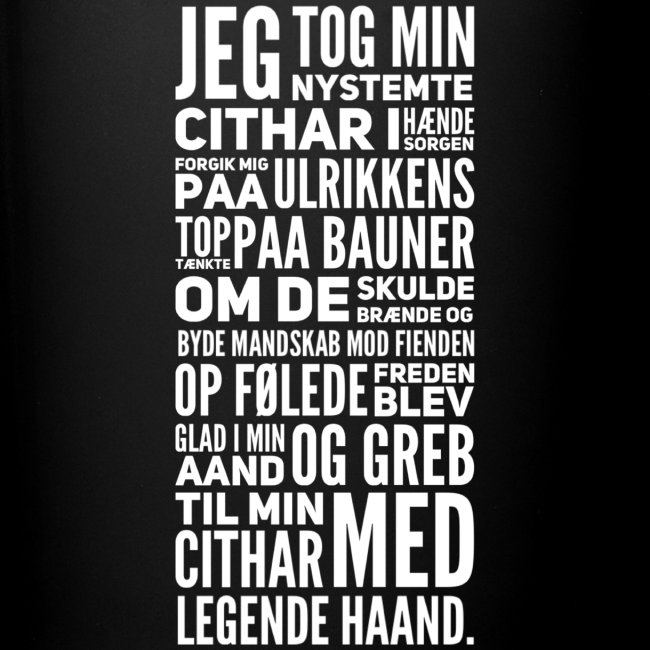 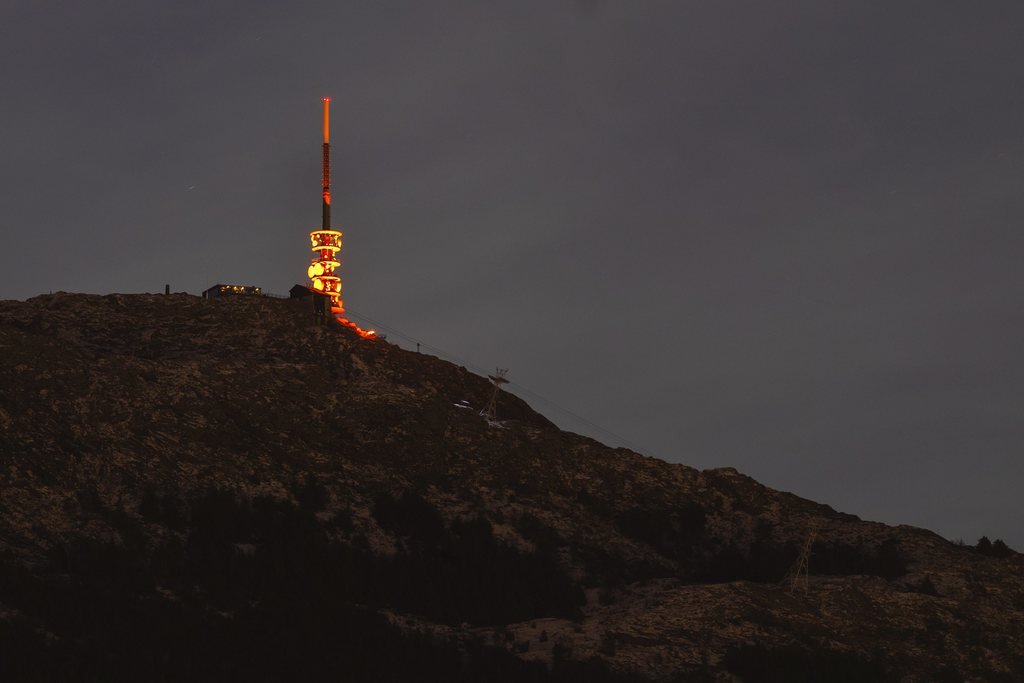 ET NYSTEMT BERGEN
ET NYSTEMT BERGEN
[Speaker Notes: Nystemt Bergen:

Unikt for Bergen
Noe som tar vare på kulturarven vår
Vitner om endring og bevegelse]
ET NYSTEMT BERGEN
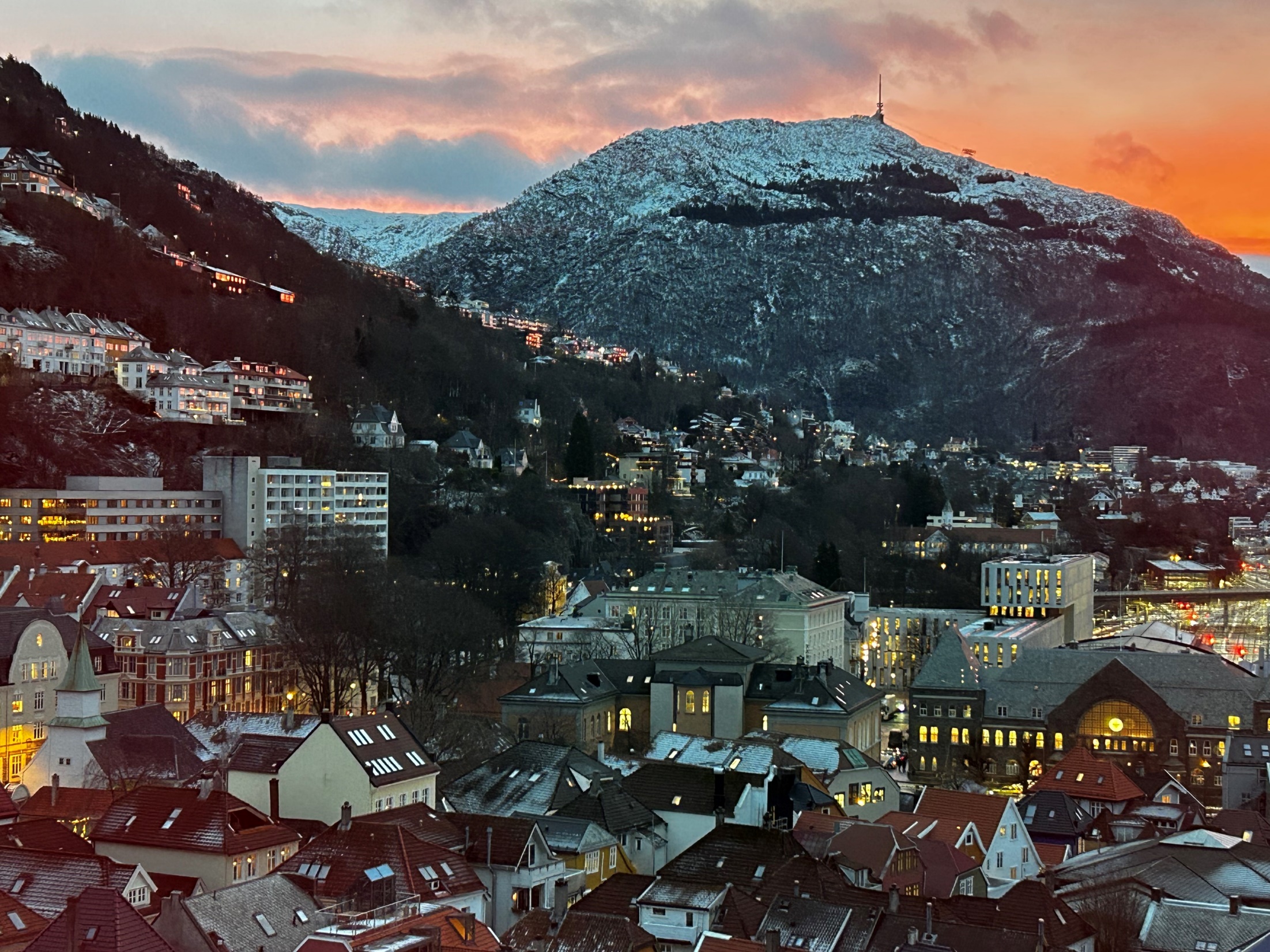 Bergen for alle
Bergen med særpreg
Bergen skaper muligheter
Bergen for fremtiden
[Speaker Notes: Bergen for alle:
Alle kan bli bergensere i en by som er stolt av sitt mangfold og som er åpen for alle som flytter til Bergen. En god by å leve i hvor alle uansett etnisk, religiøs, legning, funksjonsnivå. En by med varme og utfoldelsesarenaer for alle. Et Bergen som også inkluderer bydelene. 

Bergen med særpreg:
Utvikle Bergen med respekt for byen skjel. 

Bergen skaper muligheter
En by i bevegelse og i vekst. Havet som ressurs sammen med det mangfoldige og innovative næringslivet. Muligheter for enkeltindivider å etablere seg og utfolde seg i arbeid

Bergen for fremtiden
- Ta vare på kloden og ta vare på våre barn for de er fremtiden]
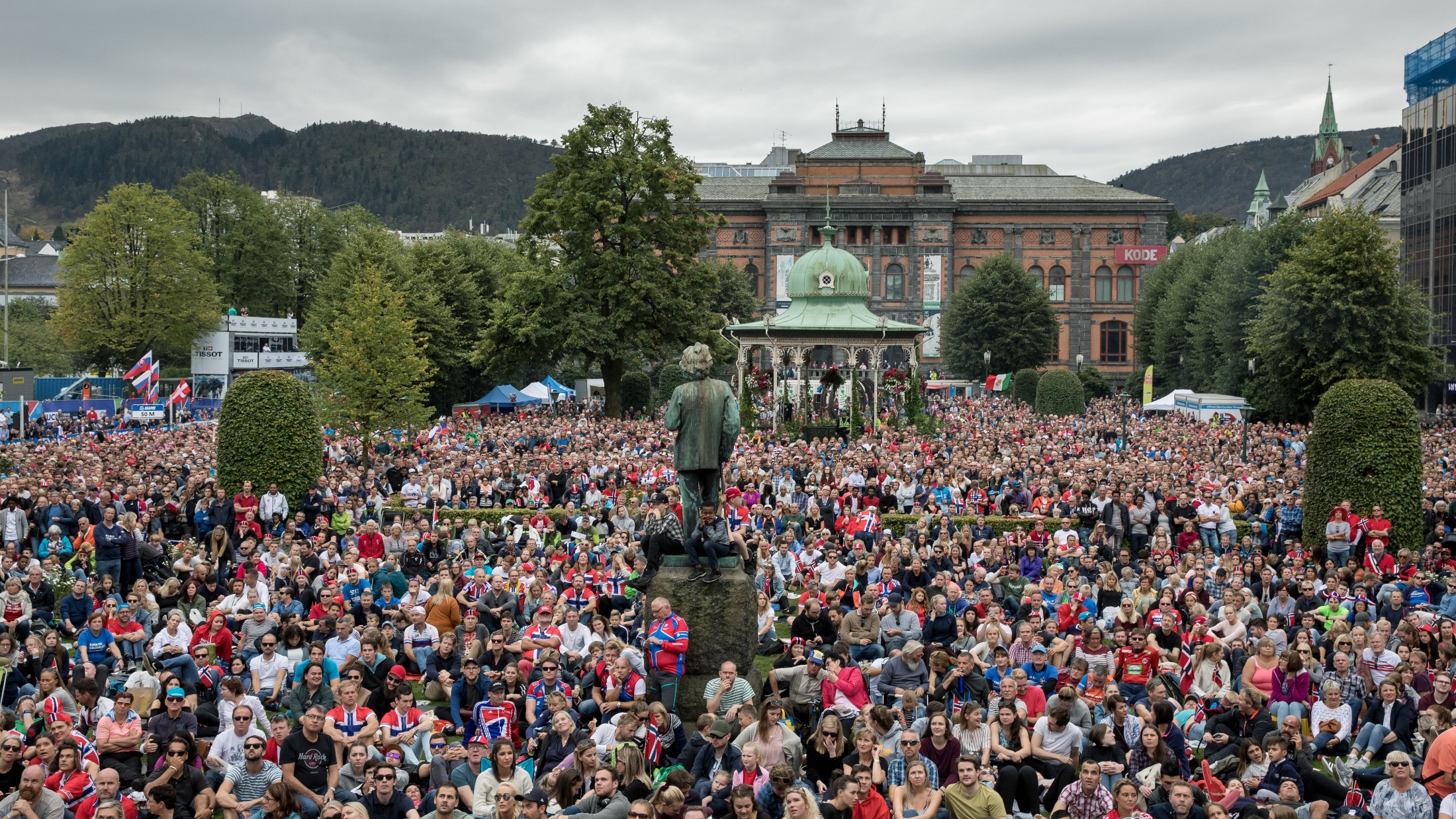 En trygg og varm by
Det gode liv i Bergen
BERGEN 
FOR ALLE
Ta alle gode krefter i bruk
Levende bydeler og nabolag
Eldre som ressurs
Foto: Eivind Senneset
[Speaker Notes: Godt å bli gammel i Bergen:
- Styrke Bergen som en eldrevennlig by, der eldre har det godt og trygt, samtidig som seniorene våre har alle muligheter til å bidra i samfunnslivet, både i jobb og som frivillig. Engasjement og personlig frihet har ingen aldersgrense i Bergen.

En trygg og varm by
Bergen er byen der vi ser hverandre og tar vare på hverandre. Trygt å ferdes i det offentlige rom og en raus og inkluderende by. Demokratisk by med rom for mange meninger der alle blir sett og hørt

Det gode liv i Bergen
	God livskvalitet og helse. God folkehelse, aktivitet

Levende bydeler og nabolag
	Trygge lokalsamfunn i fellesskap med andre. Gode transportløsninger, nærhet til natur, sosiale møteplasser

Ta alle gode krefter i bruk
- Velferdsmodellen vår er under stort press og vi må ta alle gode krefter i bruk for å bidra til mangfold, kvalitet, valgfrihet og innovasjon]
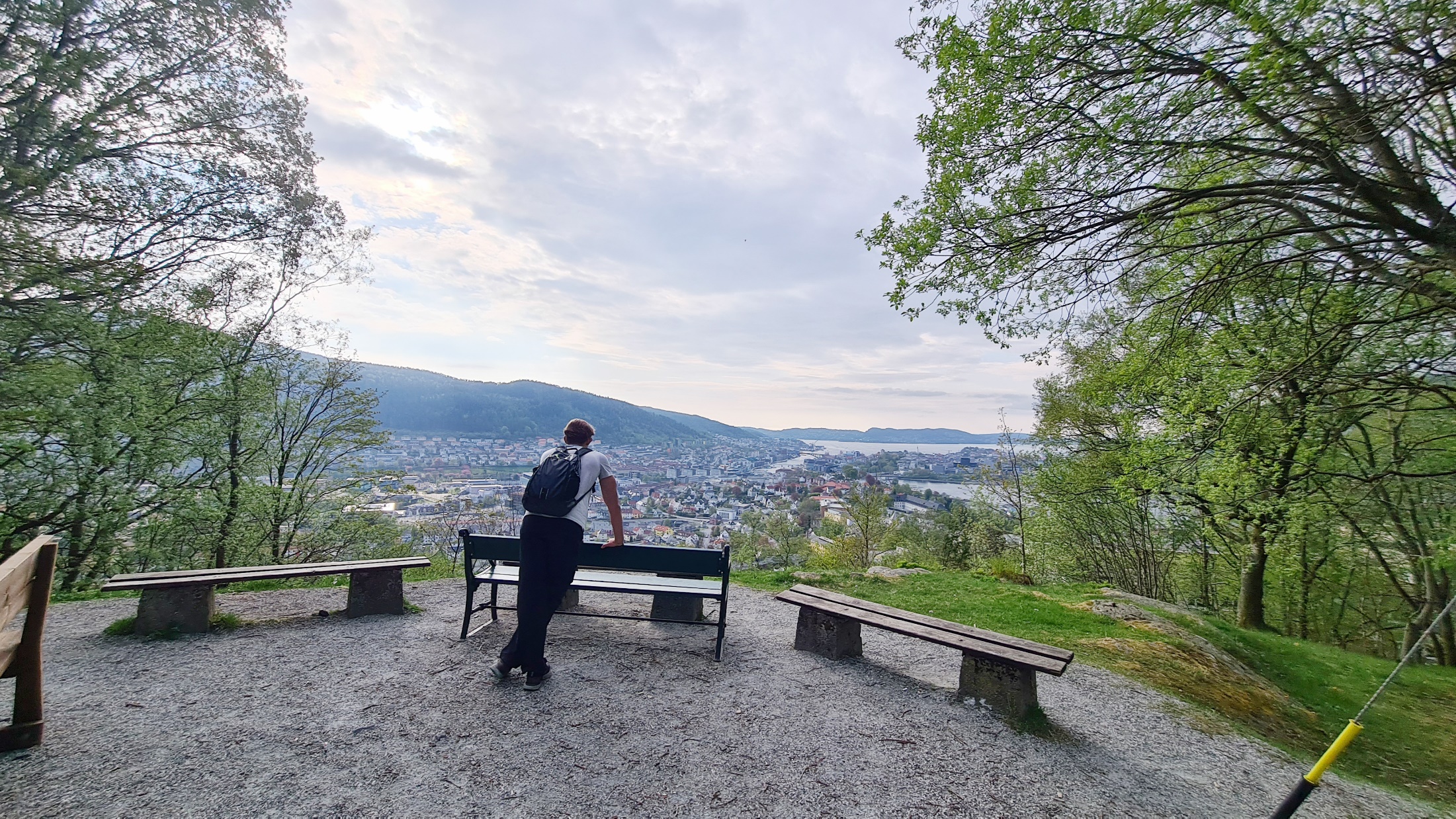 Med hjerte for Bergen og hverandre
Kulturbyen
Bergen
Byen mellom fjord og fjell
Bergenmed særpreg
Havbyen
Bergen
Foto: Ann-Kristin Loodtz
[Speaker Notes: Bergen er en tilstand og har sterk identitet
Et bankende hjerte for byen og for hverandre – et sterkt sosialt engasjement

Kulturbyen
Kunst og kulturby med fantastisk kulturhistorie. Et profesjonelt kunstmiljø og et sterkt amatørkulturliv.

Byen mellom fjord og fjell
- Unik beliggenhet til stor glede for alle bergensere. Nærhet til hav og fjell. Alle skal ha mulighet til naturopplevelser i nærmiljøet sitt]
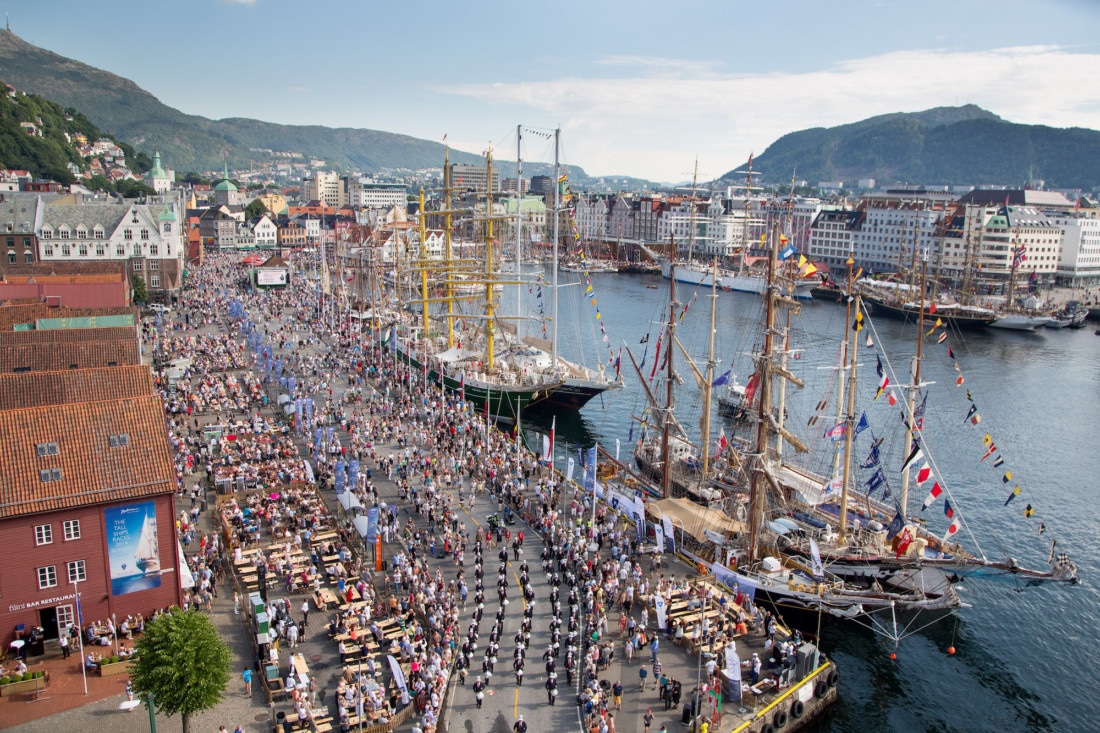 Kunnskaps- byen Bergen
BERGEN 
SKAPER MULIG-HETER
En by i vekst
Mobilisering av arbeids-kraft
Ny verdi-skapning
Byen som binder Vestlandet sammen
Foto: Eivind Senneset
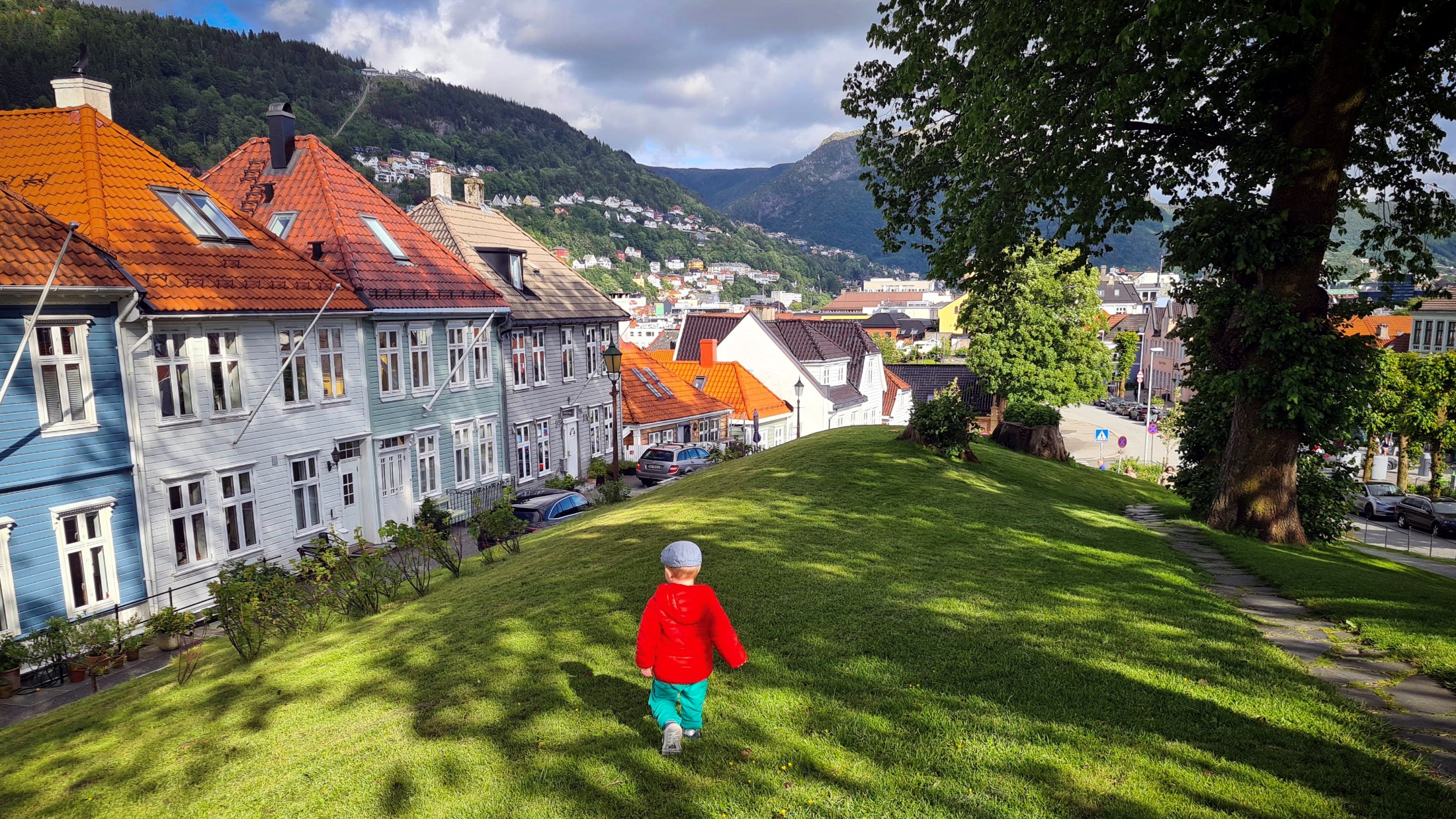 Byens barn, Bergens fremtid
Forberedt på et varmere, villere og våtere Bergen
Forvalte naturen for kommende generasjoner
BERGEN 
FOR FREMTIDEN
Fremtidens kommune
Samfunns-sikkerhet og beredskap
Foto: Nina Blågestad
[Speaker Notes: Byens barn, Bergens fremtid
Gode oppvekstvilkår
Utfoldelsesmuligheter
Bekjempe utenforskap hos barn

Varmere, villere og våtere Bergen]
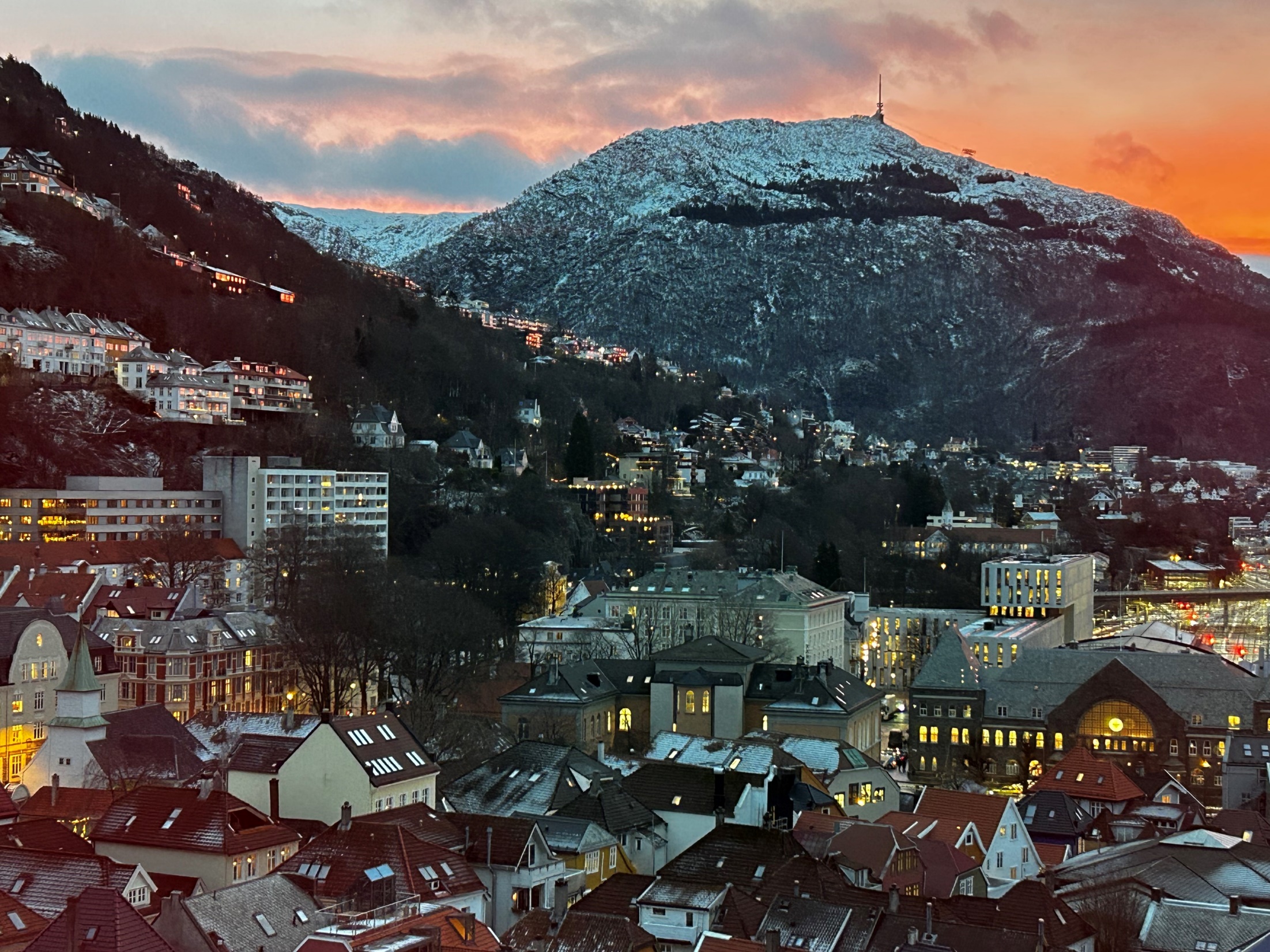 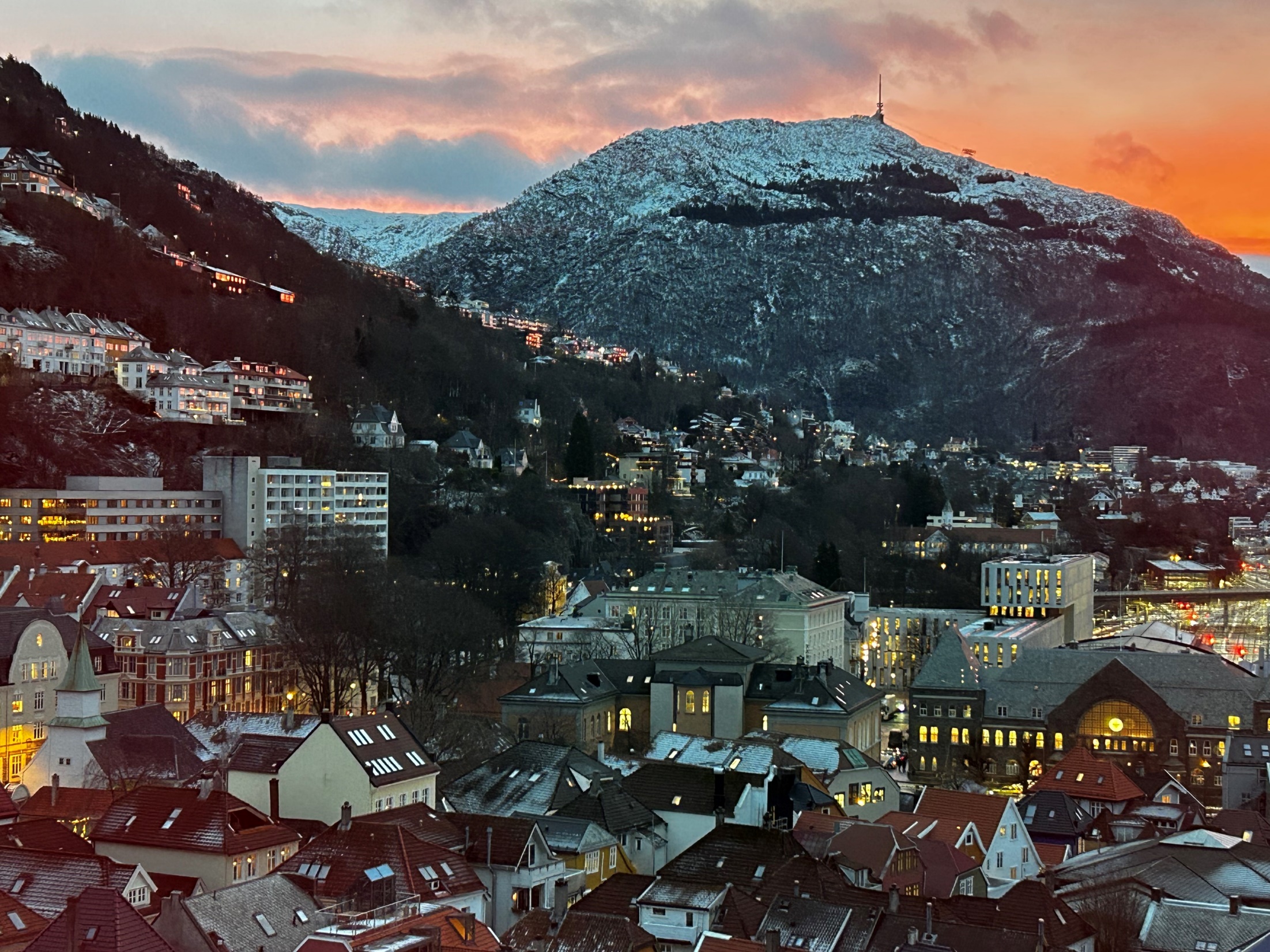 Vi gleder oss til alle innspill 